Финансовая поддержка субъектов МСП
Москва, 2016 г.
Основные задачи Корпорации
«Единое окно» по оказанию поддержки субъектам МСП и организациям инфраструктуры
Маркетинговая и информационная поддержка
Расширение доступа к государственным закупкам
ГОСЗАКАЗ
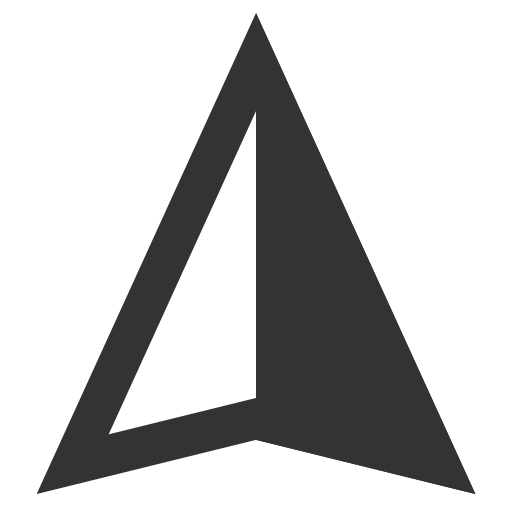 Гарантия
Финансовая и гарантийная поддержка
Помощь во взаимодействии с органами власти, субъектами РФ
₽
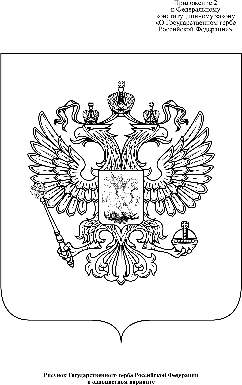 Имущественная поддержка
Правовая поддержка
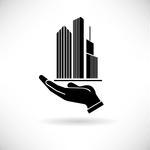 Закон
Гарантийная поддержка в рамках НГС (на 02.09.2016)
Партнерская сеть Корпорации
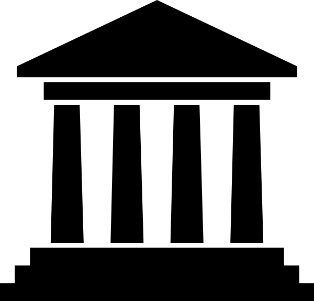 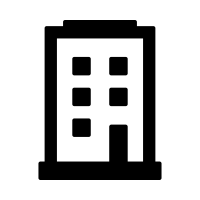 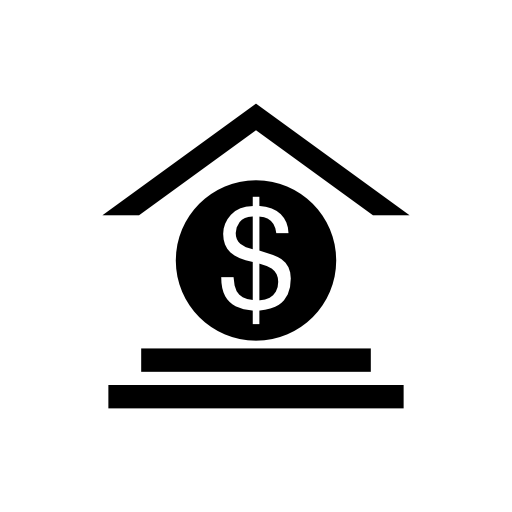 Банк
РГО
Лизинг
Гарантийная поддержка Корпорации
банков-партнеров
45
₽
Динамика НГС
47,4 
млрд руб.
5,7
тыс.
региональные гарантийные организации
82
78,0 
млрд руб.
лизинговых компании
(в рамках «пилотного» проекта)
4
19 
тыс.
Объем 
гарантийной поддержки
Количество выданных гарантий и поручительств
Объем кредитной поддержки с гарантией
Новых рабочих мест
Многоканальная система продвижения гарантийных продуктов НГС:Трехуровневая модель гарантийной поддержки субъектов МСП
НГС: Целевая трехуровневая модель оказания гарантийной поддержки субъектам МСП
Банковские каналы
Небанковские каналы
Прямые каналы
Банковские каналы
Небанковские каналы
Банковские каналы
Небанковские каналы
Условия Программы 6,5 % и уполномоченные банки
Ключевые условия Программы
Процентная ставка - 11 % для субъектов малого предпринимательства, 10 % - для субъектов среднего предпринимательства или для лизинговых компаний
Срок льготного фондирования до 3 лет (срок кредита может превышать срок льготного фондирования)
Проекты приоритетных отраслей: 
Сельское хозяйство/ предоставление услуг в этой области
Обрабатывающее производство, в т.ч. производство пищевых продуктов, первичная и последующая переработка с/х продуктов
Производство и распределение электроэнергии, газа и воды
Строительство, транспорт и связь
Внутренний туризм
Высокотехнологичные проекты
Размер кредита: от 50 млн рублей до 1 млрд рублей (общий кредитный лимит на заемщика - до 4 млрд рублей)
Уполномоченные банки Корпорации
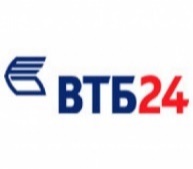 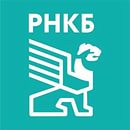 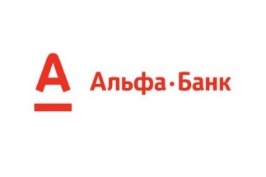 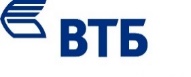 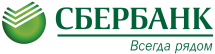 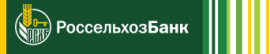 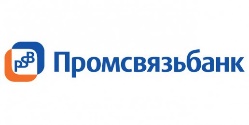 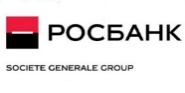 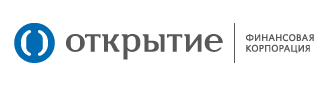 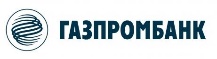 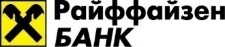 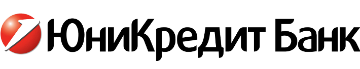 В настоящее время проводится дополнительный отбор банков участников с размером капитала менее 100 млдр рублей
Открытие и развитие бизнеса - Бизнес-навигатор МСП
Шаг 2. Геоинформационный модуль рассчитывает потенциальные показатели бизнеса:
Шаг 1. Пользователю предоставляется возможность выбора сферы бизнеса, 
города, района города, места расположения (территории):
Шаг 3. Бизнес-навигатор МСП 
предоставляет пользователю 
бизнес-план, привязанный к конкретному месту (территории)(всего около 700 типовых 
бизнес-планов), а также
 информацию о:
Город
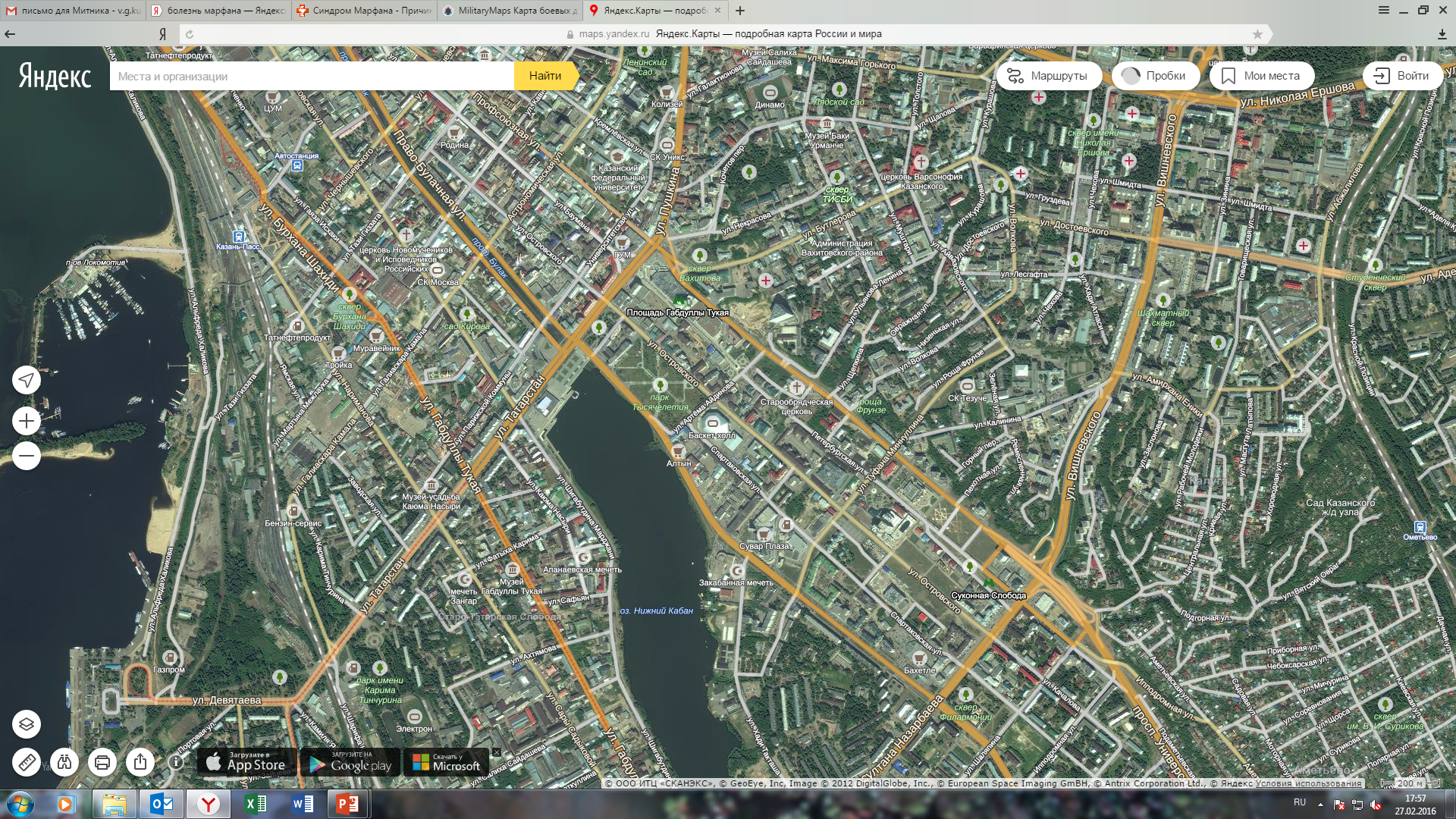 Москва
Санкт-Петербург
…
Казань
…
имущественной поддержке (федеральной, региональной, муниципальной);
специализированных продуктах различных банков;
гарантийной поддержке со стороны Корпорации,МСП Банка, РГО;
региональной инфраструктуре поддержки (лизинговые компании, обучающие центры и т.д.),
а также шаблон бизнес-плана для самостоятельного заполнения
Район
Авиастроительный
Вахитовский
…
Потенциальное место расположения бизнеса:
Поток клиентов – 150 чел/день
Выручка – 900 тыс. руб./месяц
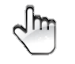 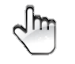 Конкурент «Инжир»:
Поток клиентов – 200 чел/день
Выручка – 1,2 млн руб./месяц
Бизнес
Аптека
…
Кафе
…
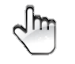 Первый этап работы Бизнес-навигатора МСП - 76 городов с населением более  250 тыс. человек – c  18 июля 2016 г. 
Второй этап работы Бизнес-навигатора МСП - 169 городов с населением более 100 тыс. человек – 4 квартал 2016 г.
Предоставление доступа всем субъектам РФ к Бизнес-навигатору МСП через личные кабинеты - не позднее 31 декабря 2016 г.
Работы по созданию и наполнению Бизнес-навигатора МСП в отношении 169 городов Корпорация будет проводить своими силами и за счет собственных средств. С 2017 года сбор информации для расширения географии (свыше 169 городов) может осуществляться органами государственной власти субъектов РФ и местного самоуправления согласно их приоритетам.
Акционерное общество «Федеральная корпорация по развитию малого и среднего предпринимательства»

Москва, Славянская площадь, д. 4, стр. 1, тел. +7 495 698 98 00
www.corpmsp.ru, info@corpmsp.ru.